IN THE NAME OF GOD
Case presentation
Dr Zahra daraei
1400/11/11
Patient description
Gender: female 
Age:40 years
Married/has one child
Was born in Tehran
Living in Tehran 
Occupation: housekeeper
The patient is a 40 y/o woman who came to hospital with abdominal pain in epigastric and periumbilical region and vomiting. She was admitted with a diagnosis of acute pancreatitis
She was diagnosed as a case of diabetes and severe hypertriglyceridemia  from 4 years ago
Laboratory findings of 1400
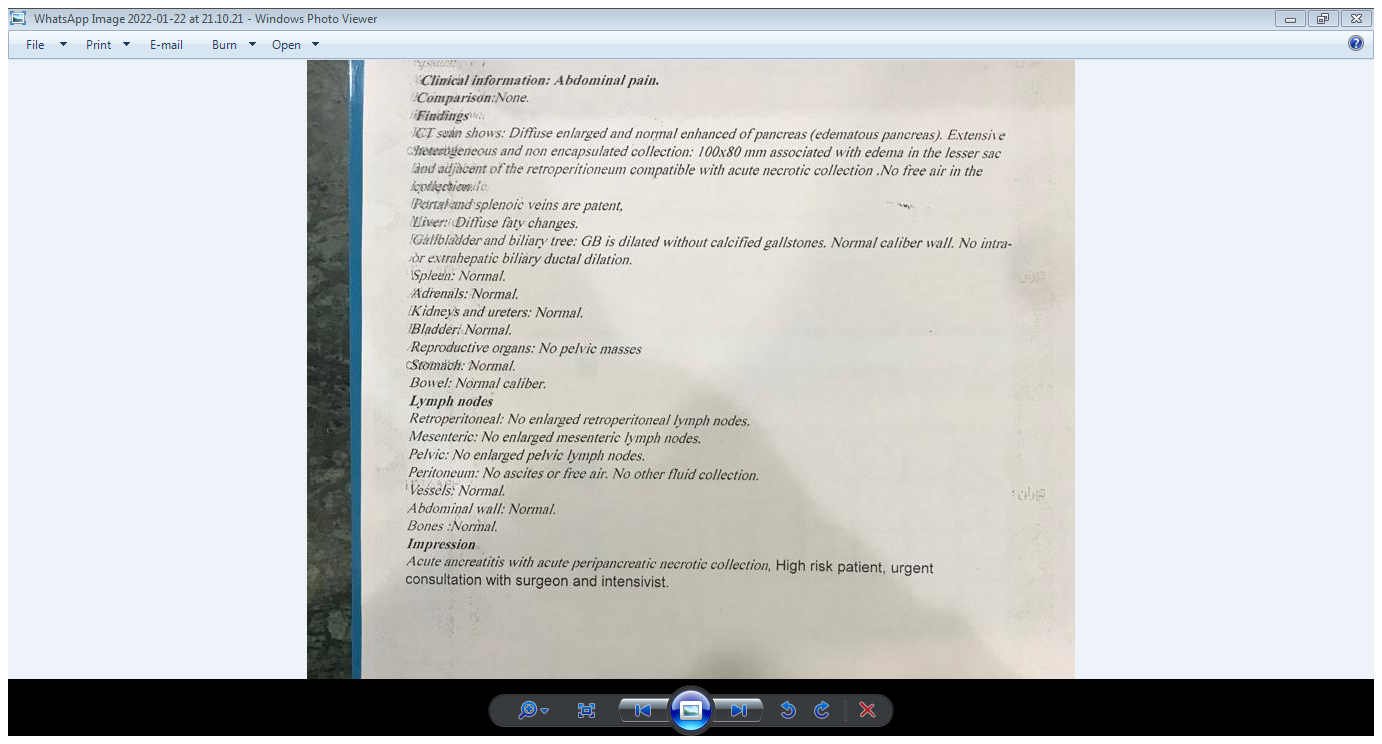 Laboratory findings
Family History
Diabetes (+)     Hyperteriglyceridemia (+)      her parents are related (+)
Premature cardiac diseases in mother (+) and her aunt (+)
HTN in father (+) and her aunt (+)
Family Hx of Diabetes
Diabetic male
Diabetic female
Family Hx of Hyper TG
HTG male
HTG female
PMH
Diabetes type 2
Hyperteriglyceridemia
Low HDL
Fatty liver grade 2-3
Drug Histoey
Insulin (novorapid and Lantus)
Synoripa
Fenofibrate
Victoza
PH/EX
General : conscious and oriented
BP=120/80    PR=105     RR=28      T=36.7
Weight =64 kg    Height=159cm   BMI=25
Lung : normal
Abdomen : Her abdomen was fatty and with tenderness in epigastric ; RUQ and periumbilical regions and no organomegaly
Extremity : normal
Problem list
Abdominal pain 
Vomiting 
Hypertriglyceridemia
Diabetes type 2
Low HDL
Fatty liver
weight loss
Diagnosis
Chylomicronemia pancreatitis
AGENDA
Fredrickson classification
Physiology of the catabolism of triglyceride rich lipiproteins
Cause of the chylomicronemia syndrome 
            FCS
            MFCS
             FPLD  
Pathophysiology of HTGP 
Familial hypertriglyceridemia 
Uncontrolled diabetes and HTGP
Acute pancreatitis due to drugs GLP1 receptor agonist treatment
Prognosis
Treatment and management
Hypertergiceridemia is one of the major causes of acute peancratitis accounting for up to 10% of all cases 
Patients with HTGP initially exhibit symptoms that are similar to those observed in patients with AP from other etiologies 
However the clinical severity and the rate of complication with HTGP are generally higher
United European Gastroentrology journal 2018
Primary (inherited)HTG can be caused by five types of hyperlipidemia
Patients with type 1 , 4 and 5 hyperlipidemia have an increased risk of HTGP 
In type 1 hyperlipidemia or LPL deficiency mainly the chylomicron metabolism is affected resulting in high levels of circulating triglyceride rich chylomicrons (chylomicromicronemia)
Type 1 is a rare autosomal recessive disorder caused by homozygocity or compound hetrozygosity for mutation in the lipoprotein lipase gene on chromosome 8
Type 1 is characterized by severe elevations in chylomicrons and extremely elevated triglycerids always reaching well above 1000 mg/dl
United Eurpoean Gastroentrology journal 2018
Type 1 is caused by mutation of either the LPL or the gene;s cofactor APO c 2 
Patients with LPLD typically have childhood onset very severe HTG with episodes of abdominal paine ; eruptive cutaneous xanthoma and hepathosplenomegaly 
One of the more severe symptoms of LPLD is recurrent Acut pancratitis
Both type 4 and type 5 hyperlipidemia are autosomal dominant disorder that are more prevalent than type 1 hyperlipidemia
Type 4 is characterized  by abnormal elevation  of VLDL and triglyceride levels and almost always less than 1000 mg/dl and serum cholesterol levels are normal 
Type 5 is characterized by elevation are invariably greater than 1000mg/dl and total cholesterol levels are always elevated and the LDL cholesterol is usually low
United Eurpoean Gastroentrology journal 2018
Triglycerides in both chylomicron ; which transport dietary fat and VLDL which transports endogenous triglyceride formed by the liver and hydrolyzed by LPL which is the majore mechanism for clearance of the triglyceride rich lipoproteins 
LPL is synthesized by several tissue including adipose tissue and skeletal and cardiac muschel then transported by GPIHDP1 to the luminal side of endothelium where it binds glycosamino glicans and is available to hydrolyzed triglyceride 
Several other proteins regulate LPL activity APO c2 and APO c3 activate and inhibit LPL respectively
APO E plays an important role in uptake and clearance of the reminants of the triglyceride rich lipoproteins and lipase maturation factor 1(LMF1) plays a role in lipase maturation
Ann intern med 2019
Conditions that may elevat triglyceride level sufficiently to result in features of the chylomicronemia syndrome are classified in 3 major groups
Monogenic FCS
Multifactorial chylomicronemia syndrome (MFCS)
Familial partial lipodysterophy (FPLD)
Ann intern med 2019
FCS
Familial chylomicronemia syndrome originally called type 1 hyperlipidemia and later primery LPL deficiency 
FCS is an autosomal recessive disorder the causes of which include nonfunctioning LPL mutation 
Early onset of chylomicronemia is very suggestive of FCS
The frequency of FCS is estimated to be approximately 1 in 1 million in most  populations ; therefor it is  very rare 
Diagnosis can be made by the absence of LPL activity in plasma after the injection of heparin but LPL activity assay are not widely available and may be difficult to interpret because of variability among assays
Ann intern med 2019
MFCS
A much more common cause of the chylomicronemia syndrome is MFCS
The terms type 5 hyperlipoproteinemia and polygenic late onset chylomicronemia probably describe the same group of disease
MFCS nearly always resulted from the coexistence of a genetic predisposition to hyprtriglyceridemia with 1 or more secondary causes of hypertriglyceridemia in index causes of severe hypertriglyceridemia patients had triglyceride levels far higher than their first degree relatives with hypertriglyceridemia 
Several of these patients were classified as having either familial hypertriglyceridemia or familial combined hyperlipidemia both of which were initially though to be monogenic disorders
Ann intern med 2019
MFCS
The most common secondary from of hypertriglyceridemeia implicated in MFCS are on dignosed or poorly controlled diabetes ; alcohol use and use of drugs that may increase triglyceride levels particularly oral estrogens  ; diuretics and beta-blockers
Obesity and type 2 diabetes were the most important modifiable chylomicronemia risk factors for both sexes
Ann intern med 2019
FPLD
Several forms of FPLD may lead to severe hypertriglyceridemia 
The two most common are the Dunnigan varity or type 2 partial lipodystrophy and the Kobberling form or type 1 partial lipodysterophy 
Both are characterized by insulin resistant diabetes and often severe hypertriglyceridemia
Ann intern med 2019
FPLD
Careful examination of the legs and arms demonstrates a lack of subcutaneous fat and shelf above which subcutaneous fat is present and below which it is absent 
Therefore in the absence of well established genetic markers the diagnosis currently can be made only on clinical grounds 
Examination of the buttocks is not performed routinely during out patients visit therefore this disorder is probably missed frequently
Ann intern med 2019
Fredrickson classification
Physiology of the catabolism of triglyceride rich lipipeoteins
Cause of the chylomicronemia syndrome 
            FCS
            MFCS
             FPLD  
Pathophisiology of HTGP 
Familial hyper trigliceridemia 
Uncontrolled diabete and HTGP
Acute pancratitis due to drugs GLP1 receptor agonist treatment
Prognosis
Treatment and management
FHTG
The inheritance of this disease is autosomal dominant with variable  penetrance 
There is an increase in VLDL particle size with no concomitant elevation of APO-b concentration 
A simultaneous decrease in high density lipoprotein cholesterol (HDL-C) is frequently found
FHTG is characterized by the percence of high fasting plasma triglyceride(TG) level and as well as normal to low level cholesterol levels
Cruz-Bautista et al. lipids in Health and Disease 2021
FHTG
Therefor the biochemical presentation of FHTG is charachteraized by variable level of triglycerides(200-700 mg/dl) and the presence of triglyceride rich VLDL partcles (hypertriglyceridemia type 4)
When FHTG coexists with other comorbidities such as type 2 diabetes ;the metabolic syndrome or inviromental factors such as alchol intake or a high fat daiet; the level of triglycerides can reach values of over 1000mg/dl with a TG/Chol ratio of 5/1 accompanied by the presence of chylomicrons (HLP type 5)
Cruz-Bautista et al. lipids in Health and Disease 2021
FHTG
Hence thise conditions is associated with a life threatening risk of acute pancreatitis
The normal APO-b100 levels encountered in FHTG even when TG levels are below 500 mg/dl allow it to be disthinguised from FCHL
The arthrogenicity of FHTG is a subject of great controversy ; Mendelian randomization studies have demonstrated a causal role of triglyceride and triglyceride –rich parthicles and their remnants in atherosclerotic cardiovascular disease
Cruz-Bautista et al. lipids in Health and Disease 2021
Pathophisiology of HTGP
Two theories have been proposed to explain the pathophysiology of HTGP first ; excess triglycerides are trans ported as triglyceride-rich lipoproteins(chylomicrons) which are hydrolyzed in the vascular bed of the pancreas ; this releases high levels of FFA that exceed the binding capacity of plasma albumin and unbound FFA self aggregate in to micellar structurs with detergent properties
United European Gastroentrology journal 2018
Pathophisiology of HTGP
This toxic structures can cause damage to platelets ; the vascular endothelium and acinar cells which results in ischemia and acidosis 
Acidosis further increases FFA toxicity by activation of trypsinogen which triggers acute pancreatitis 
In the second theory elevated levels of chylomicrons the largest among lipoproteins cause an increase plasma viscosity that leads to capillary plugging and ischemia which enhances acidosis and eventually triggers acut pancratitis
United European Gastroentrology journal 2018
Pathophisiology of HTGP
Only a small proportion of patients with HTG develop acute pancreatitis 
HTGP generally occurs in patients HTG and one or more secondary factors including inadequately controlled diabetes ; alchoholism ; pregnancy ; medication and genetic abnormalities
Ann intern med 2019
Triglycerides and Athrogenesis
Studies have shown that despite the use of statin therapy ; Ascvd event rates remain high in patients with elevated triglycerides
Epidemiologic and mendelian randomization studies have also pointed toward a causal role of elevated triglycerides in atherosclerosis due to an elevation of remnant cholesterol particles
Elevated triglycerides are associated with an increase in remnant cholesterol and decrease in HDL-C and an increase in LDL particles with a change in morphology to small dense particles
Based on the available evidence recommended the use of elevated triglycerides as a risk enhancing factor in primary ASCVD prevention
Journal of the AMRICAN COLLEGE OF CARDIOLOGY 2021
Uncontrolled diabete and HTGP
HTGP is common in patient with inadequately controlled type 1 or 2 diabetes 
In patients with type 1 diabetes decreased insulin production results in a marked reduction in LPL activity which a leads to HTG
 Hyperinsulinemia and insulin resistance in patients with type 2 diabetes enhances triglyceride production and decreases plasma triglyceride clearance
In most caces patients with IR have hypertriglyceridemia and low HDL-c levels because insulin affects the metabolism of very low density lipoprotein cholesterol (VLDL-c) and HDL-c
Diabetology and metabolic syndrome Byun et al. 2015
Uncontrolled diabete and HTGP
Systemically circulating insulin  inhibits the secration of VLDL-c and stimulates and activation of lipoprotein lipase(LDL) 

However in IR occurs ; more TG is synthesized in the liver ; thus increasing  apolipoprotein B levels via increased fat generation ; increasing VLDL-c secration and decreasing the concentration and activity of LPL in peripheral tissues especially adipose tissue
Ultimately  the decrease in HDL-c levels occurs as a secondary  process following an increasein TG
Diabetology and metabolic syndrome Byun et al. 2015
Fredrickson classification
Physiology of the catabolism of triglyceride rich lipipeoteins
Cause of the chylomicronemia syndrome 
            FCS
            MFCS
             FPLD  
Pathophisiology of HTGP 
Familial hyper trigliceridemia 
Uncontrolled diabete and HTGP
Acute pancratitis due to drugs GLP1 receptor agonist treatment
Prognosis
Treatment and management
Acute pancratitis due to drugs GLP1 receptor agonist treatment
A one case report is a patients who recently started the GLP1-RA treatment for a type 2 DM treated by the time only with oral drugs
Clinical descreaption of the pain was not a classical one for the acute pancreatitis and the mild intensity laboratory evalution found  abnormal levels of pancreatic lipase and amylase and imaging confirmed  the pancreatic inflammation and excluded the other possible  causes for pancreatitis and treatment interruption was clearly favorable
Clujul Medical Vol.91;No.1;2018
Acute pancratitis due to drugs GLP1 receptor agonist treatment
Incretins have been suspected to related to pancreatitis 
A meta analysis carried by USA FDA conneon more than 200 human subjects showed a small but possible connection between increatin treatment and acute pancreatitis or even pancreatic cancer
In another study liraglutide treatment was studied by pharmaceuticals companies and only 8 cases of acute pancearatitis  (all as mild forms ) in over 6000 patients treated were reported
Clujul Medical Vol.91;No.1;2018
Prognosis
The average mortality rate of acute pancreatitis is approximately 2% but can be as high as 20% -30% in patients with  persistant organ failure
Early diagnosis and adequate medical intervention generally result in improved out comes
HTGP is often associated with a higher severity or a higher complication rate than AP from other etiologies
 There is no correlation between the severity of HTG and mortality
Cruz-Bautista et al. lipids in Health and Disease 2021
Prognosis
There is a negative correlation between  recurrent AP and mortality 
Although the reasons for this remain unclear ; it has been postulated that a naïve pancrease may be more susceptible to severe injury than a pancreas thate has experienced  previous AP episodes
The risk of pancreatitis recurrence has been found to increased by 4% for every 100mg/dl increase in serum triglyceride concentration
Cruz-Bautista et al. lipids in Health and Disease 2021
Fredrickson classification
Physiology of the catabolism of triglyceride rich lipipeoteins
Cause of the chylomicronemia syndrome 
            FCS
            MFCS
             FPLD  
Pathophisiology of HTGP 
Familial hyper trigliceridemia 
Uncontrolled diabete and HTGP
Acute pancratitis due to drugs GLP1 receptor agonist treatment
Prognosis
Treatment and management
Treatment and management
Treatment and management
Initial treatment of HTGP is bowel rest  ; fasting  ; interavenous hydration and analgesic 
As triglyceride level normalized with in 24-48 hours in most patients estimation of serum triglyceride should be under taken as early as possible after AP onset when  HTGP is suspected
In patients with severe HTGP apheresis can rapidly reduced serum chylomicron and triglyceride levels however  there is limited evidence that is reduce HTGP related morbidity or mortality
United Eurpoean Gastroentrology journal 2018
Treatment and management
On the basis of a few case reports plasmapheresis has been  suggested as useful for short term management of triglyceride induced pancreatitis despite no evidence of superiority over simple cessation of oral intake 
Triglyceride levels decrease rapidly when oral intake ceases and interavenous fluids are administered

Insulin is known to active LPL which causes increased chylomicron degradation and can therefore be used to lower serum triglycerides
United Eurpoean Gastroentrology journal 2018
Treatment and management
In a single study of chylomicronemia associated with uncontrolled diabetes ; fasting plus insulin infusion led to more rapid and effective triglyceride lowering than plasmpheresis 
A reduction in triglycerides after insulin infusion in triglyceride induced pancreatitis without diabetes has been reported in several case studies but whether similar changes would have occurred simply by restricting oral intake without the use of insulin is unclear  insulin also may cause hypoglycemia in non diabetic patients
Heparin often combined with insulin also has been used for short term reduction of triglyceride levels because it released LPL from its endothelial binding sites causaing interavascular lipolysis and more rapid triglyceride clearance but increase in LPL activity is trasiant and usually  followed by a rapid depletion in LPL plasma stores
United Eurpoean Gastroentrology journal 2018
Treatment and management
Use of heparin remain controversial and whether this approach has any benefit over cessation of oral intake alone is unclear moreover heparin may accentuate bleeding which often is present in the  hemorrhagic pancreatitis seen with sever hypertriglyceridemia 
When the patient is out of danger modifiable risk factors may be treated and a fibrat added when oral intake is resumed
Long term use of fibrates or omega3 fatty acid may help prevent recurrences by keeping triglyceride levels beow the pancreatitis threshold in MFCF but  not FCS patient
United Eurpoean Gastroentrology journal 2018
Treatment and management
The guideline recommended optimizing diet and lifestyle as the first step ;ruling out secondary cause of hypertriglyceridemia and considering  statin therapy in those with moderate hypertriglyceridemia and elevated 10-year ASCVD risk 
The addition of high dose icosapent ethyl (IPE) to statin therapy led to a significant relative and absolut reduction in the risk of ASCVD events and cardiovascular mortality
Journal of the AMRICAN COLLEGE OF CARDIOLOGY 2021
Journal of the AMRICAN COLLEGE OF CARDIOLOGY 2021
THANKS FOR YOUR  ATTENTION